ПМ 04. Информационные системы обеспечения градостроительной деятельности
МДК 04.02 Тема 4.7 «Государственный земельный кадастр»
Тема: Методические основы государственного земельного кадастра.
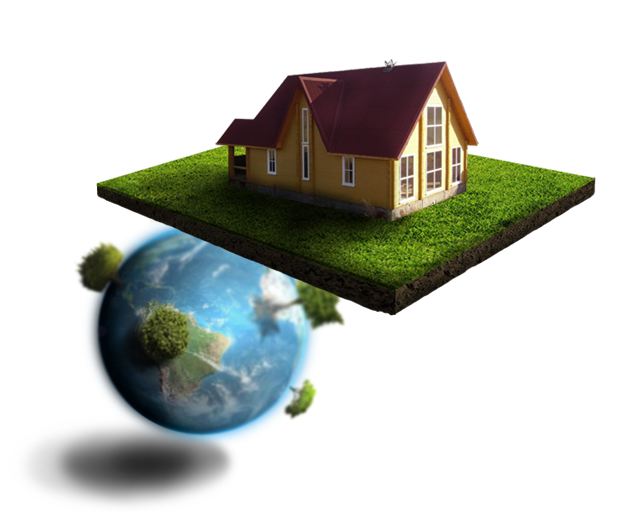 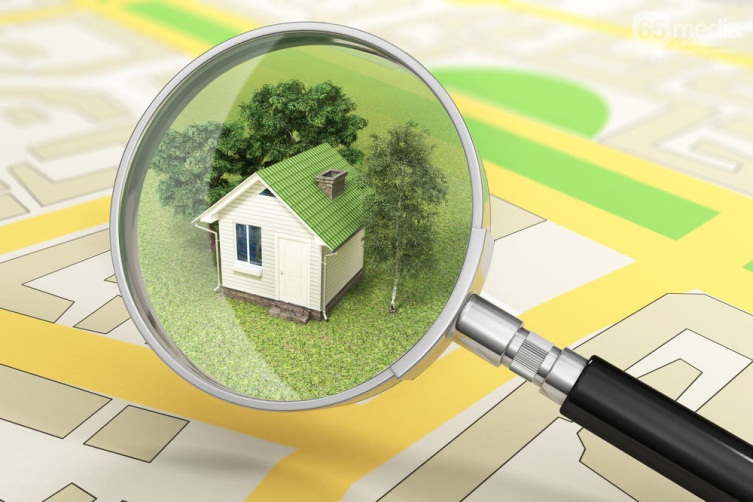 Кудрявцева Наталья Игоревна
Государственный земельный кадастр
Государственный земельный кадастр (ГЗК)
-это систематизированный свод документированных сведений, получаемых в результате проведения 
государственного кадастрового учета земельных участков, о местоположении,
целевом назначении и правовом положении земель Российской Федерации и
сведений о территориальных зонах и наличии расположенных на земельных
участках и прочно связанных с этими земельными участками объектов
Цели, задачи и содержание ГЗК
Государственный земельный кадастр
Государственный земельный кадастр создается и ведется в целях информационного обеспечения:
государственного и муниципального управления земельными ресурсами;
 государственного контроля за использованием и охраной земель;
мероприятий, направленных на сохранение и повышение плодородия земель;
государственной регистрации прав на недвижимое имущество и сделок с ним;
землеустройства;
экономической оценки земель и учета стоимости земли в составе природных ресурсов;
 установления обоснованной платы за землю.
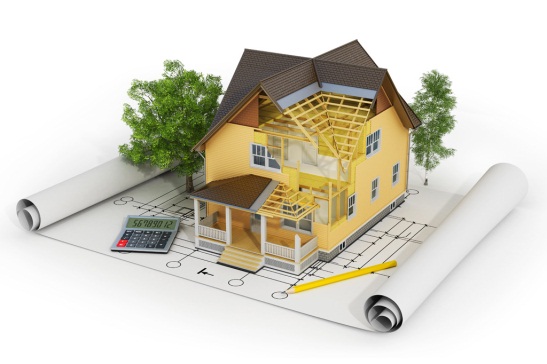 Государственный земельный кадастр
Государственный земельный кадастр – это сложный по своей структуре
документ, включающий информацию о хозяйственном, правовом, природном
положении земель, качественной и количественной характеристике земель. 
В то же время указанная документация может быть получена в результате осуществления действий по ведению ГЗК. Ведение ГЗК представляет собой сферу управленческой деятельности по сбору, документированию, накоплению,
обработке, учету, хранению и предоставлению информации, назначение которой – информационное обеспечение принятия управленческих решений.

Ведение ГЗК – производственный процесс.
Государственный земельный кадастр
Следовательно, одна из функций управления земельными ресурсами –
ведение Государственного земельного кадастра – это система, представляющая собой единство двух неразрывно связанных подсистем: документов и мероприятий (процесс).
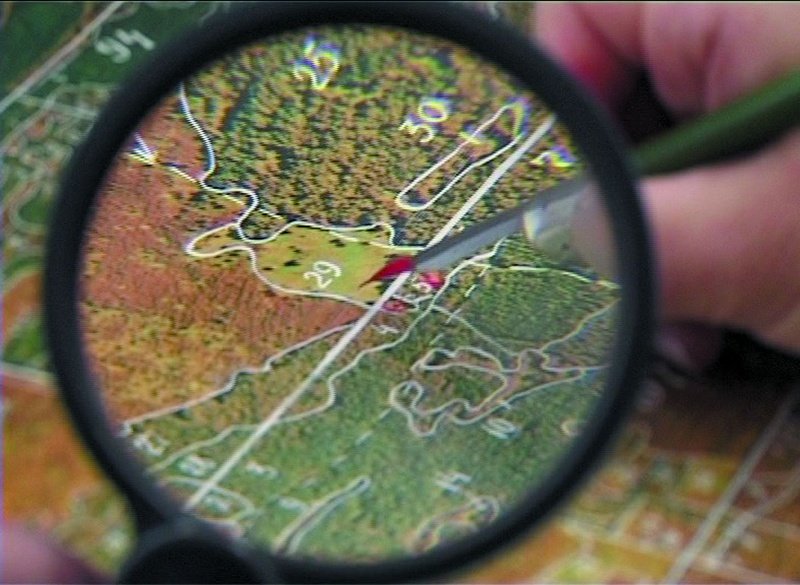 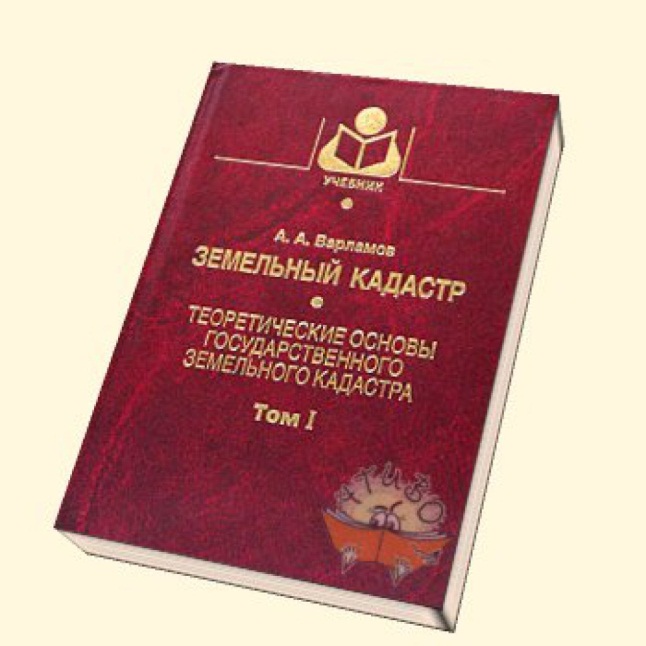 Государственный земельный кадастр
Подсистема документации включаетследующие группы документов:
• основные (единый государственный реестр земель, дежурные кадастровые карты, кадастровые дела - приложение 20);
• вспомогательные (книги учета документов, книги учета выданных сведений, каталоги координат пунктов опорной межевой сети);
• производные (перечень земель федеральной, субъекта федерации и муниципальной собственности, доклады о состоянии и об использовании
земельных ресурсов, статистические отчеты, аналитические обзоры,
производные кадастровые карты, справочные и аналитические документы).
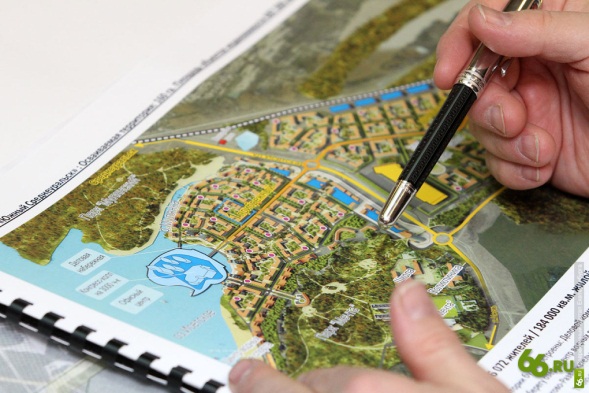 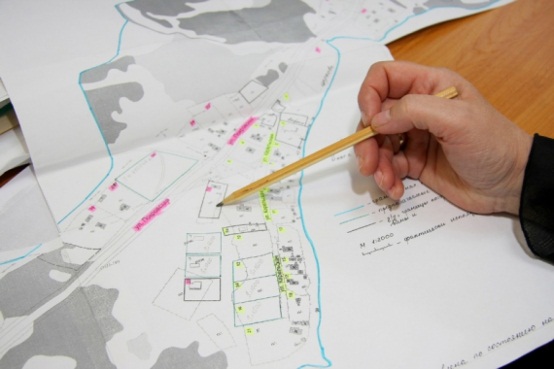 Государственный земельный кадастр
Процесс ведения ГЗК включает основные технологические действия:
• Подготовительные работы;
• Формирование и учет земельных участков;
• Формирование и учет территориальных зон;
• Оценка земель;
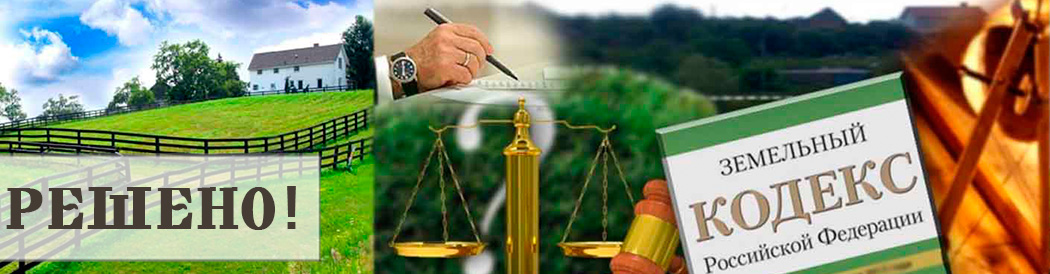 Государственный земельный кадастр
Государственный земельный кадастр какфункция управления земельными ресурсами
– это система документированной земельно-кадастровой информации о земельных ресурсах и их оценке, а
также мероприятий по сбору, разработке, документальному оформлению,
хранению и предоставлению этой информации.
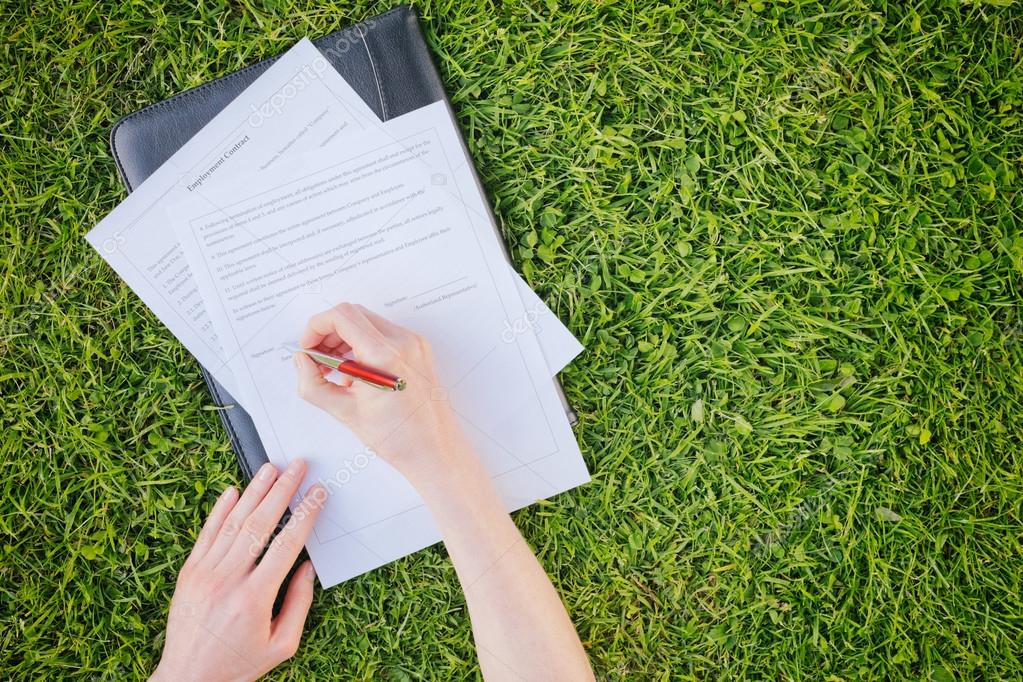 Государственный земельный кадастр
Общая задача ГЗК федерального уровня
заключается во всестороннем
количественном и качественном описании земельных ресурсов страны в целом и земельных участков, расположенных на территории двух и более субъектов Федерации, характеристика их природного состояния, хозяйственного использования и правового статуса, организация проведения оценки земель и
использования ее результатов, обеспечение земельно-кадастровой информацией органов управления государства.
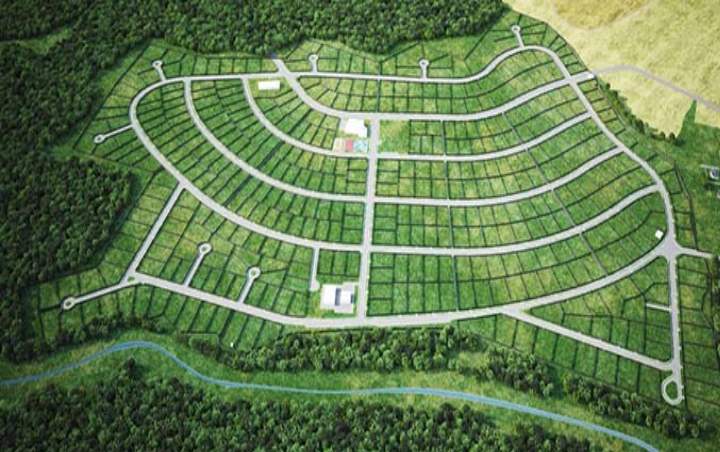 Государственный земельный кадастр
Решение этой общей задачи достигается посредством решения частных, к которым относятся:
разработка и принятие федеральных законов и иных нормативных правовых актов Российской Федерации в области управления земельными ресурсами, контроль за их соблюдением;
разработка, утверждение и реализация федеральных программ развития Государственного земельного кадастра;
определение перечня основных сведений Государственного земельного кадастра;
установление порядка финансирования деятельности по ведению Государственного земельного кадастра;
координация деятельности органов Государственной власти Российской Федерации и органов Государственной власти субъектов Российской Федерации.
Государственный земельный кадастр
Задача ГЗК уровня субъекта Российской Федерации
заключается в количественном и качественном описании земельных ресурсов субъекта РФ в
целом и земельных участков, расположенных на территории двух и более муниципальных образований данного субъекта РФ, характеристика их природного состояния, хозяйственного использования и правового статуса, проведение оценки земель и использование их результатов, обеспечение земельно-кадастровой информацией органов управления субъекта РФ.
Государственный земельный кадастр
Решение этой общей задачи достигается посредством решения частных, к которым относятся:
организация кадастрового деление подведомственной территории;
 установление (восстановление) границ муниципальных образований
кадастровый учет земельных участков, расположенных на территории двух и более муниципальных образований;
кадастровый учет территориальных зон;
 кадастровая оценка земель;
хранение и предоставление земельно-кадастровой информации (информационно-аналитическая задача).
Государственный земельный кадастр
Задача ГЗК уровня муниципального образования заключается
во всестороннем количественном и качественном описании каждого земельного
участка, земельных ресурсов муниципального образования в целом, характеристика их природного состояния, хозяйственного использования и правового статуса, проведение оценки земель и использование их результатов, обеспечение земельно-кадастровой информацией органов управления муниципального образования
Государственный земельный кадастр
Решение этой общей задачи достигается посредством решения частных, к которым относятся:
организация кадастрового деление подведомственной территории;
кадастровый учет земельных участков;
кадастровый учет территориальных зон;
кадастровая оценка земель;
хранение, обработка и предоставление земельно-кадастровой информации (информационно-аналитическая задача).
Государственный земельный кадастр
содержание ГЗК отдельно для уровня субъекта Федерации и муниципального образования следующими разделами:
субъекта Федерации:
Кадастровое деление кадастрового округа;
Установление (восстановление) границ муниципальных образований;
Кадастровый учет земельных участков;
Кадастровый учет территориальных зон;
Кадастровая оценка земель;
муниципального образования:
Кадастровое деление кадастрового квартала;
Кадастровый учет земельных участков;
Кадастровый учет территориальных зон;
Кадастровая оценка земель.